Shepherds
Teacher notes:

Select some of the paintings.
Encourage the pupils to look closely at the painting, particularly the shepherds facial expressions and body language.  What are they telling you about how a shepherd feels about himself, about hearing the news and about seeing Jesus?
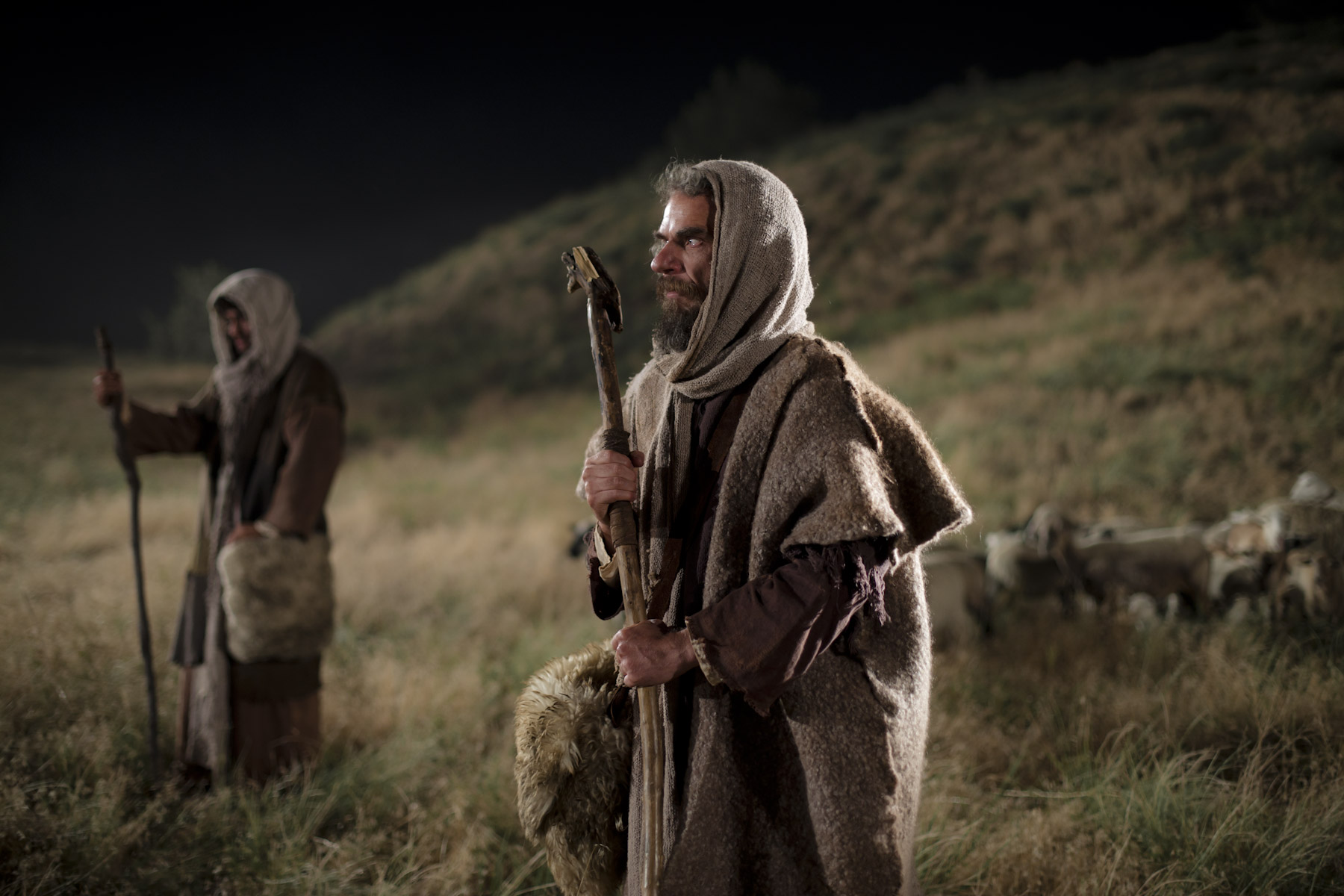 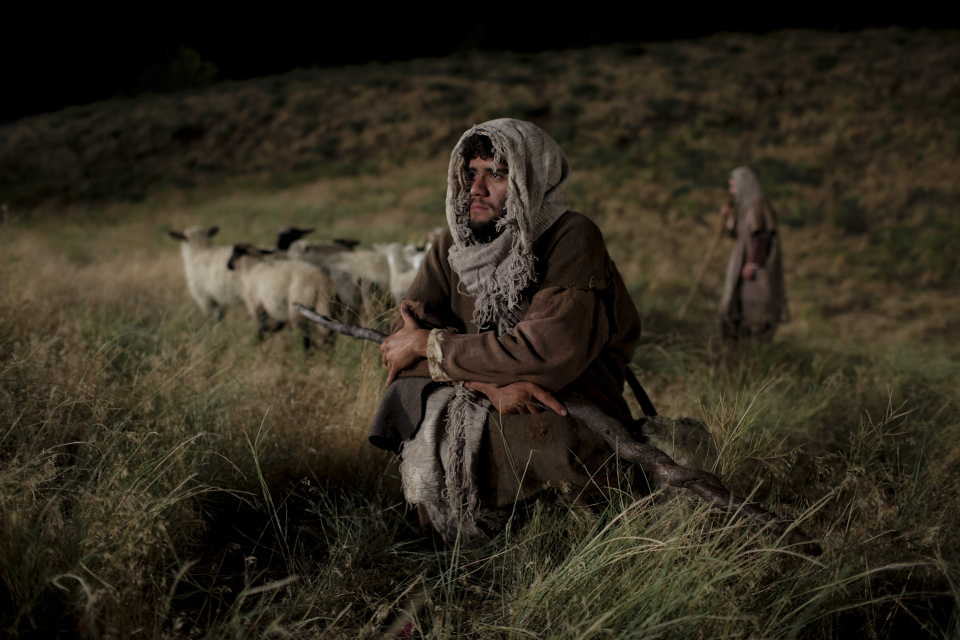 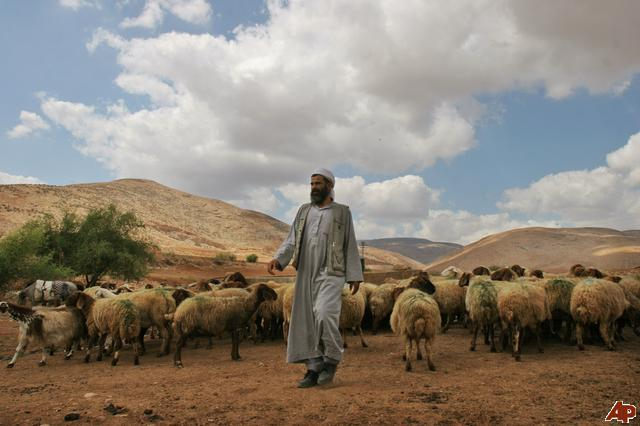 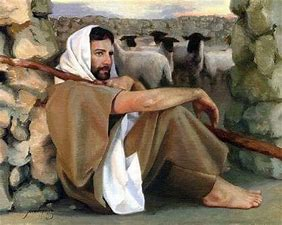 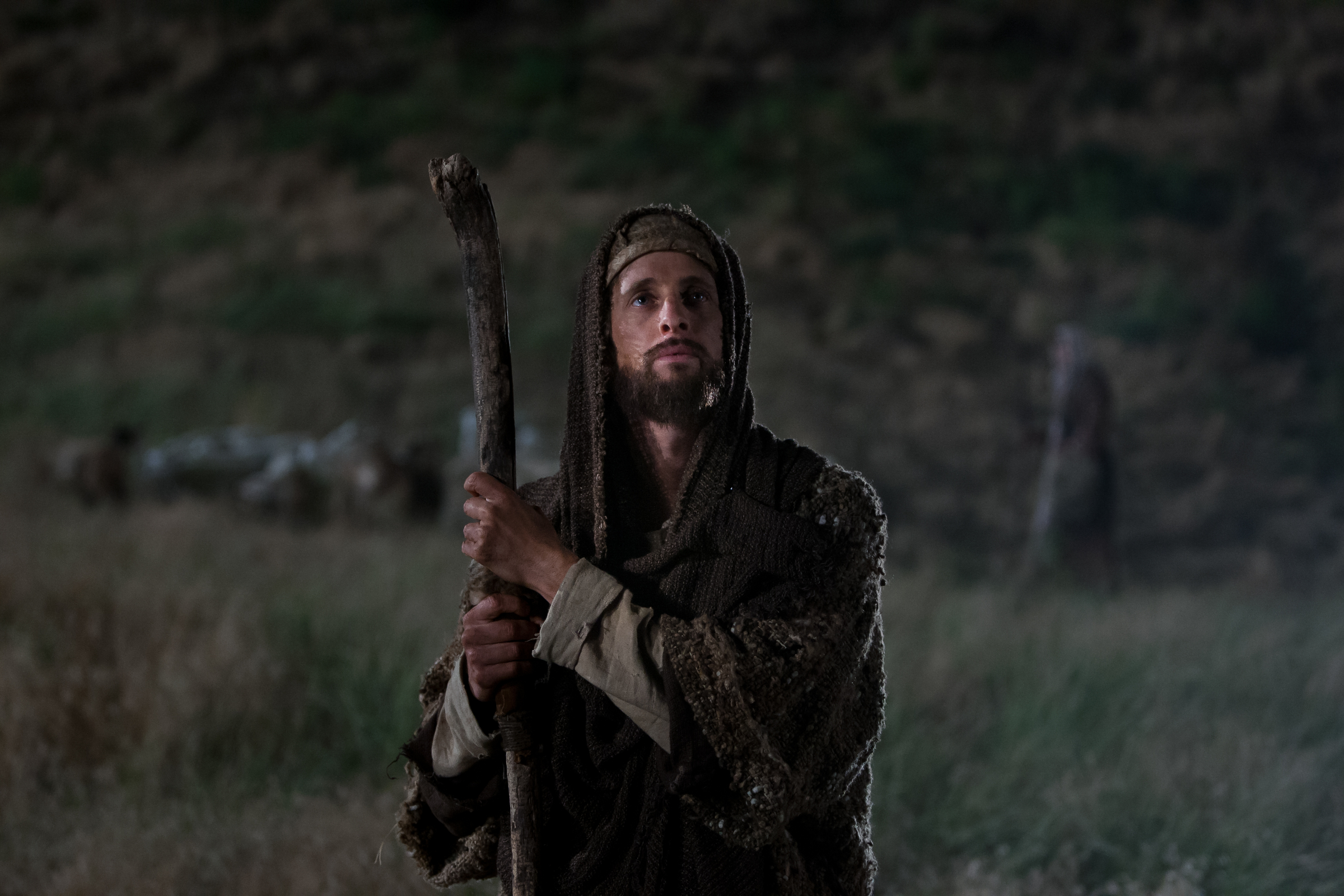 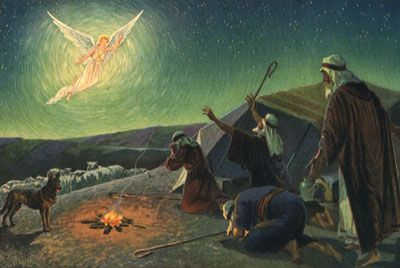 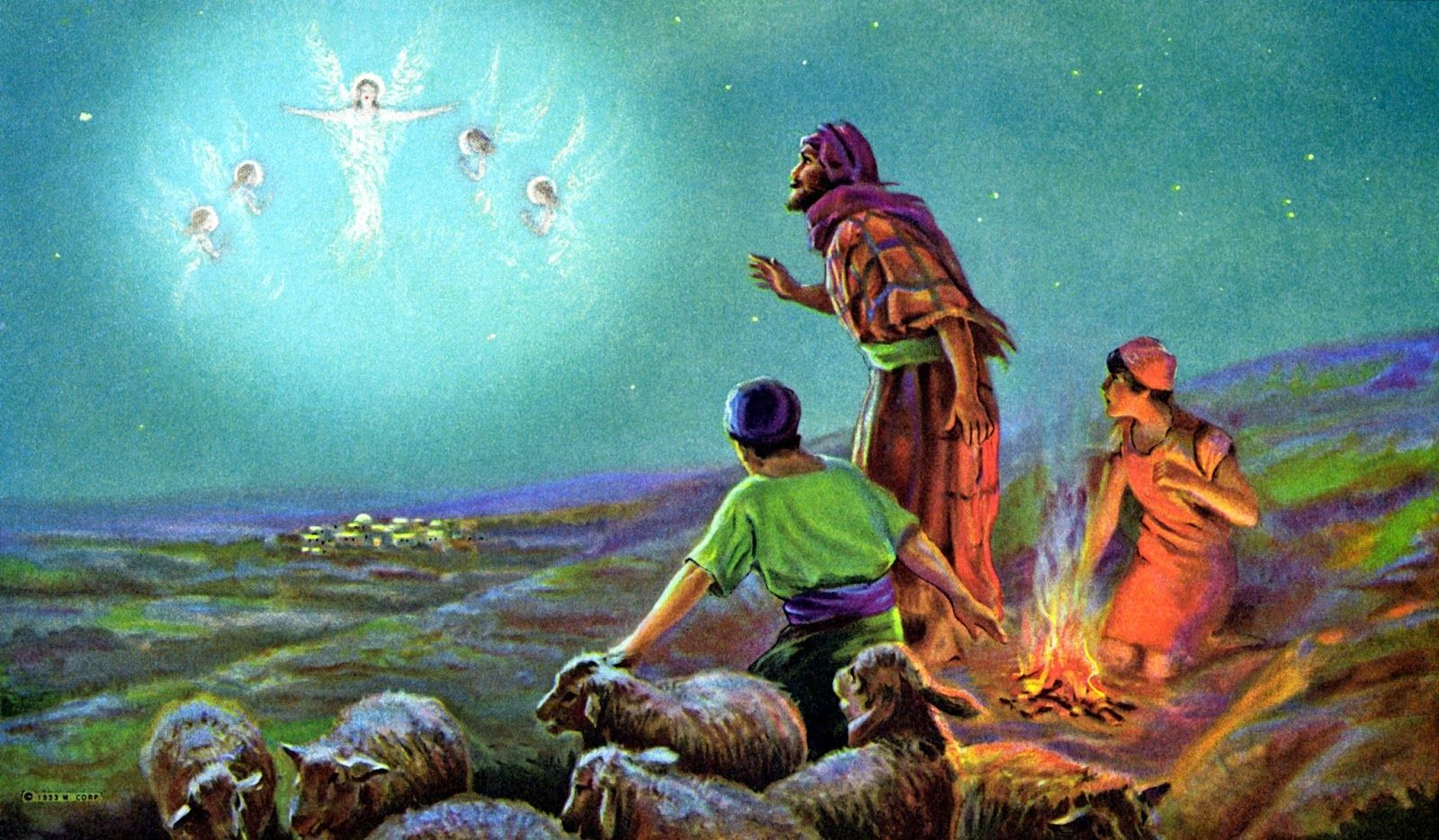 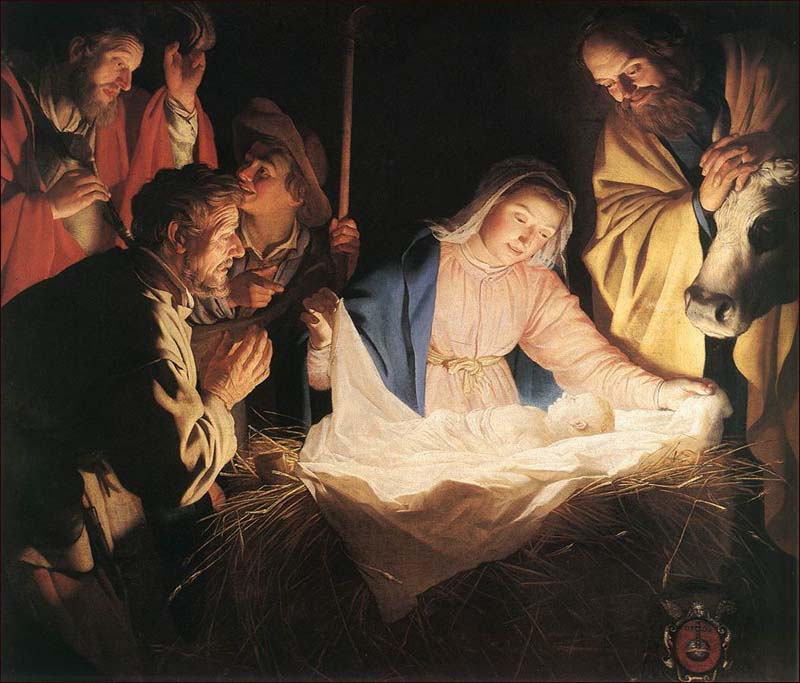 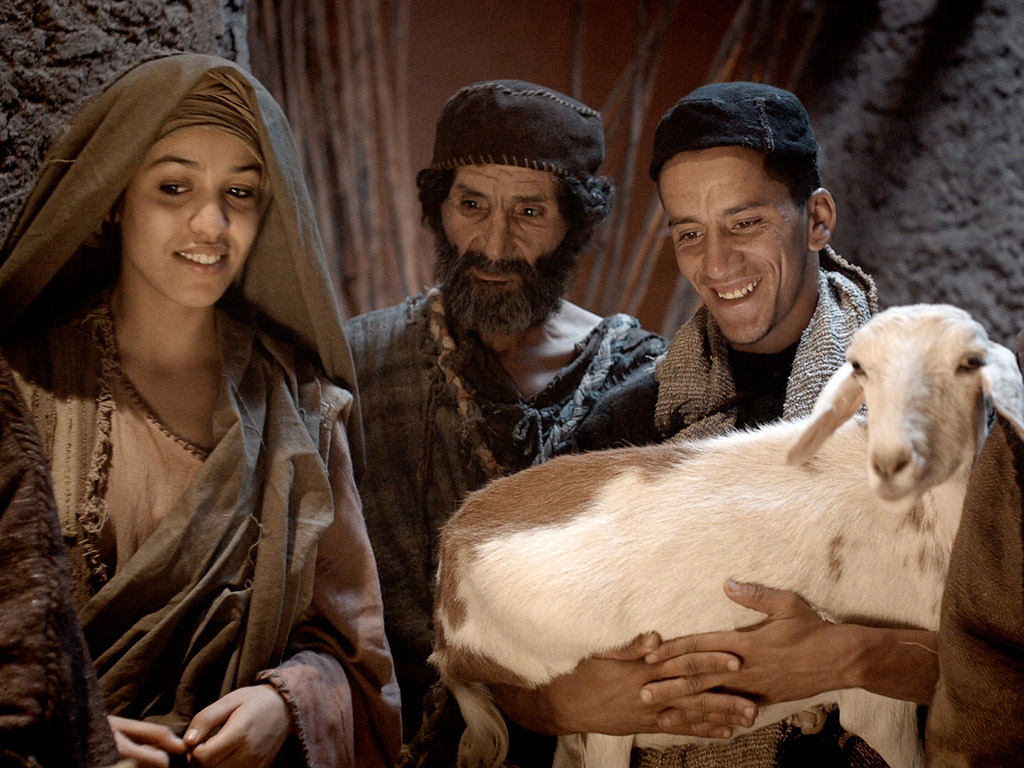